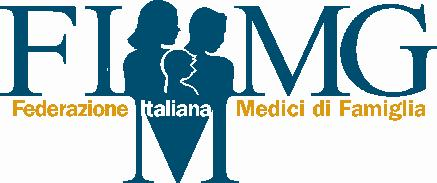 L’AIR e la Riorganizzazione delle cure primarie nella Regione Calabria
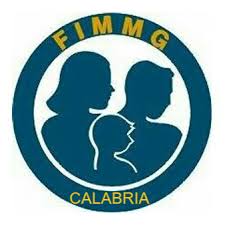 Dott. Giuseppe Varrina
Segretario FIMMG Regione Calabria
17 NOVEMBRE 2018
ASSISTENZA PRIMARIA

Situazione attuale dei modelli organizzativi nella Regione Calabria.
I modelli organizzativi attuali della medicina generale nella Regione Calabria sono caratterizzati di forme associative semplici che, pur rappresentando un’evoluzione rispetto al tradizionale modello del medico singolo, non consentono di esplicare la massima potenzialità dell’integrazione interprofessionale e interstrutturale. I dati relativi alla percentuale di popolazione coperta nell’anno 2016  dalle varie tipologie di forme associative consentono di evidenziare la seguente situazione
2
Percentuale di adesione a forme associative MMG per singola ASP anno 2016
Dai dati rilevati emerge una tendenza all’adesione alle forme associative in maniera diversificata nelle diverse AA.SS.PP con superamento, in taluni casi, dei limiti percentuali previsti dall’AIR vigente (DGR 580 /2006 -
3
AIR Regione Calabria e nuovi modelli organizzativi.
L’operatività delle forme associative già sperimentate deve transitare in  nuovi modelli organizzativi .
Le linee guida della proposta  sono state approfondite attraverso le seguente tematiche  e che sono::
1.	Norme generali:  organizzazione delle cure primarie secondo il decreto Balduzzi, Patto per la salute e il DCA 76/2015 (con particolare riferimento all’organizzazione delle UCCP ed AFT) ; rapporto ottimale ed art.59 lettera B comma 15 .
•	Art. 12 comma 12.2 dell’AIR di cui alla DGR dell’ 8 agosto 2006 n. 50
Il testo viene così emendato: “ il rapporto ottimale viene fissato in 1 medico ogni 1000 assistiti, tale rapporto viene elevato ad 1 medico ogni 1200 assistiti negli ambiti di scelta ove è iscritto almeno 1 medico con meno di 500 scelte”.
4
La quota prevista viene corrisposta per le seguenti attività secondo il peso percentuale di ciascun obiettivo programmato di seguito indicato .
programmi regionali ed aziendali di appropriatezza prescrittiva (60 % del 3,08):; 
partecipazione a screening oncologici (25 %): (cervico-carcinoma, mammella e colon-retto).
programmi di formazione ed informazione ai pazienti (educazione sanitaria, diario della gravidanza, ecc.) (5 %).
raggiungimento delle coperture vaccinali dell’adulto previste dai LEA (10 % del).

I progetti aziendali, definiti secondo percorsi concordati tra Azienda e OO.SS. di categoria maggiormente rappresentative, sulla base di quanto stabilito a livello regionale, devono prevedere: 
•	l’adesione e la partecipazione dei medici di Assistenza Primaria
•	l’individuazione di adeguati meccanismi di verifica del raggiungimento degli obiettivi
•	la partecipazione dei medici in forma singola o in forma associata
•	la ripartizione dell’ammontare delle risorse da assegnare a ciascuna linea progettuale 
•	l’individuazione degli obiettivi e dei relativi indicatori
5
Linee guida per la costituzione 
delle AFT e delle UCCP. 
Gli indirizzi programmatori regionali, nel rispetto degli AA.CC.NN. di Medicina Generale, Pediatria di libera scelta e Specialista Ambulatoriale ed in particolare la L. n.158 , prevedono lo sviluppo delle forme organizzative più complesse della medicina convenzionata quale forma di potenziamento della risposta a livello territoriale ai crescenti bisogni di salute espressi dai cittadini.
Sulla base di quanto sopra esposto, la Regione intende strutturare, la rete delle cure primarie tramite la trasformazione progressiva delle forme organizzative attuali fino all'attivazione definitiva delle AFT e delle UCCP. 
Esse perseguono obiettivi di salute e di attività definiti dall'Azienda sanitaria e dal Distretto con contenuti definiti nell'ambito dell’ACN nonché dell'accordo integrativo regionale (AIR).
6
Percorso di istituzione delle AFT e UCCP

L’offerta delle cure primarie dovrà trovare risposte diversificate prevedendo diverse soluzioni a seconda delle caratteristiche del territorio su cui andranno ad insistere (urbano/extraurbano/ rurale e montano). Considerando anche la risposta dell'utenza all'attivazione delle UCCP, le ASP dovranno presentare una proposta di organizzazione delle cure primarie che comporti: 
•	la trasformazione delle forme organizzative attuali (forma associativa semplice, in rete, di gruppo e mista) nelle AFT e nelle UCCP; 
•	lo sviluppo di servizi integrativi per il periodo estivo con possibilità di attivare la guardia turistica estiva in corrispondenza delle UCCP nelle zone turistiche, a fronte dell'aumento temporaneo di utenza. 
Gli spazi (studi e ambulatori), il personale amministrativo e infermieristico e le dotazioni tecnologiche potranno essere messi a disposizione dall’ASP o dai medici costituti in associazione secondo quanto previsto dal presente accordo.
7
Definizione di AFT 

L'AFT è un raggruppamento funzionale, monoprofessionale di Medici di Medicina Generale (allo stato attuale: medici di Assistenza primaria, di Continuità Assistenziale e della medicina dei servizi) con un bacino d’utenza non superiore a 30.000 assistiti.
Le AFT comprendono al loro interno singoli medici, associati in forma organizzata e che integrano le proprie attività attraverso la condivisione di un unico strumento informativo di gestione della scheda paziente.
8
Le AFT potranno assumere due diverse connotazioni:
1)	AFT in rete: i medici continuano ad operare nei propri studi professionali condividendo la gestione delle informazioni cliniche attraverso l’utilizzo di uno strumento informativo unico ed in tete e garantendo un’assistenza h 12.
2)	AFT in sede unica: i medici, pur continuando ad operare nei propri studi professionali e garantendo la gestione condivisa delle informazioni cliniche dei propri assistiti, operano anche, in ragione di specifica turnazione che garantisca un’assistenza h 12, presso una sede unica di riferimento messa a disposizione dalle ASP, oppure dai MMG .
In ragione del complessivo riassetto delle cure primarie definito in sede aziendale, le AFT, in rete e/o in sede unica, sono funzionalmente correlate ad un’UCCP di riferimento, e ne condividono gli obiettivi di salute.
Ciascuna AFT designerà un proprio referente.
9
Compiti delle AFT
assistere la popolazione in carico ai MMG ; 
partecipare alle azioni di sviluppo della medicina d’iniziativa con passaggio dal solo “approccio secondo linee guida ed evidence e based medicine ad un “approccio di presa in carico personalizzzata”; 
partecipare ed implementare le attività di prevenzione 
assicurare il ricorso alla dematerializzazione della ricetta ed il continuo aggiornamento della scheda sanitaria individuale;
garantire la partecipazione ai progetti aziendali relativi alla gestione dei pazienti cronici e fragili
assicurare l’adesione alle iniziative per il miglioramento dell’appropriatezza prescrittiva e per la riduzione degli accessi impropri al Pronto Soccorso;
partecipare obbligatoriamente al processo di budgeting distrettuale
partecipare alle attività di valutazione multidimensionale finalizzata alla predisposizione dei Piani Assistenziali Individualizzati (PAI) integrati sociosanitari; 
partecipare a programmi di aggiornamento/formazione e a progetti di ricerca concordati con il Distretto e coerenti con la programmazione regionale e aziendale.
10
Composizione delle AFT

L’AFT di medicina generale:
è composta da medici di Assistenza Primaria e da medici di Continuità Assistenziale a completamento orario che sono obbligati ad aderire alla forma associativa;
di norma comprende un numero di medici non inferiore a 12, inclusi i titolari di convenzione a quota oraria, fatte salve situazioni oro-geografiche di alcuni ambiti territoriali rimesse alla valutazione dei comitati permanenti di ogni singola Azienda; di norma è composta dai medici appartenenti al medesimo ambito territoriale. Negli ambiti territoriali più vasti possono essere istituite più AFT secondo criteri individuati a livello aziendale. 
Sono fatte salve , altresì , le Medicina di Gruppo  già esistenti  che possono costituire sede unica di AFT , indipendentemente dal numero dei Medici in Associazione .;
Le AFT potranno assumere due diverse connotazioni: AFT in sede pubblica e la AFT in sede autonoma, gestita dai medici.
11
Definizione di UCCP (Unità Complessa delle cure primarie) 

La UCCP è una forma organizzativa complessa, in continuità con le AFT (comprensive delle postazioni di continuità assistenziale ad esse correlate) ed i Pediatri di Libera Scelta che le compongono, garantendo: 
la fase di accesso/accoglienza al complessivo sistema delle cure primarie in collaborazione con i Punti Unici di Accesso (PUA) e, quindi, assicurando l'integrazione tra i professionisti e gli operatori (sanitari, sociosanitari e sociali), 
la condivisione e l'applicazione dei PDTA,
l'autonomia e la responsabilità professionale,
la valorizzazione delle competenze con chiara definizione dei ruoli e delle responsabilità, 
l’approccio proattivo e di iniziativa nei confronti dei malati cronici, con particolare riferimento alle cure sanitarie domiciliari; 
la partecipazione responsabile dei Medici di Medicina Generale e dei Pediatri di libera scelta al governo della domanda ed alla organizzazione dei servizi

All’UCCP, proprio in un’ottica di appropriatezza della risposta a differenti livelli di intensità assistenziale, compete il trattamento di tutti quei pazienti affetti da patologie croniche in cui la presenza di situazioni di coomorbilità, fragilità e non-autosufficienza richiede l’adozione di un approccio integrato e multidisciplinare.
12
Le UCCP potranno assumere due diverse connotazioni:
UCCP in sede pubblica: la sede dell’UCCP, il personale infermieristico e di supporto amministrativo è messo a disposizione dalle ASP 

2) UCCP in sede autonoma, gestita dai medici: la sede dell’UCCP, il personale infermieristico e di supporto amministrativo sono messi a disposizione dai medici componenti l’UCCP.
13
Compiti delle UCCP

Le UCCP hanno come compiti essenziali:
assistere la popolazione in carico ai MMG che ne fanno parte
partecipare alle azioni di sviluppo della medicina d’iniziativa 
partecipare ed implementare le attività di prevenzione ( corretti stili di vita, vaccinazioni e screening);
assicurare il ricorso alla dematerializzazione della ricetta e le relative correlazioni al FSE;
garantire la partecipazione ai progetti aziendali relativi alla gestione dei pazienti cronici e   fragili, 
assicurare l’adesione alle iniziative per il miglioramento dell’appropriatezza prescrittiva
partecipare a iniziative di formazione e ricerca, all’organizzazione e valutazione dei percorsi di cura; 
partecipare obbligatoriamente al processo di budgeting distrettuale  
partecipare alle attività di valutazione multidimensionale finalizzata alla predisposizione dei Piani Assistenziali Individualizzati (PAI) integrati sociosanitari; 
garantire, in particolar modo nella sede unica dell’UCCP, l’integrazione operativa con gli specialisti ambulatoriali e le altre professionalità che operano nell’ambito dell’assistenza territoriale; 
perseguire il governo clinico attraverso l’appropriatezza con incontri periodici a carattere di audit organizzativo, nelle quali vengono discusse le performance
14
Struttura delle UCCP

Le principali caratteristiche di questa forma associativa sono:
•	Bacino di utenza: di norma deve essere costituita per un bacino di utenza fino ad un max di 60.000 abitanti
•	Orari di apertura: viene garantita l'assistenza H24 7/7gg.
•	Attività assistenziali: assicura l'integrazione delle cure lungo tutto il continuum assistenziale mediante:
o	le prestazioni di competenza del MMG, così come definite nel DPCM 29 novembre 2001 (LEA) e disciplinate negli ACN/AIR per la medicina generale;
15
Requisiti strutturali e tecnologici delle UCCP in sede privata

L’UCCP ha una sede unica di riferimento dove vengono garantite tutte le attività disciplinate dal presente accordo (con organizzazione, strutturazione e spese a carico dei singoli MMG) , nonché il mantenimento degli studi professionali personali dei singoli MMG, particolarmente utile nei contesti extraurbani e comunque nella fase di avvio della sperimentazione. 
 Le caratteristiche minime strutturali dell’UCCP sono le seguenti:
almeno due studi medici per l’attività ordinaria (h. 12)
 uno studio medico da dedicare alle attività connesse agli ambulatori di patologia 
 uno studio medico per codici bianchi / continuità assistenziale (h.24)
 una sala d’attesa dimensionata in ragione della consistenza degli assistiti che afferiscono all’UCCP; un locale destinato all’attività di accoglienza/accettazione; due aree da adibire  a ripostiglio/archivio; un bagno per disabili destinato all’utenza; un bagno destinato al personale.
La congruità dei locali sarà comunque oggetto di valutazione preventiva da parte dei competenti uffici aziendali (U.O. Igiene Pubblica – Medico Competente – U.O. SPISAL)
16
DOTAZIONE TECNOLOGICA
•	Dotazione definita dal vigente AIR per la medicina generale per lo standard di studio B 
o	ECG, MAP, Spirometro, ecografo multidisciplinare ,Sistemi in grado di garantire la telemedicina. Sistemi informatici : Cartella clinica e Server e cliienti in numero sufficiente .
PERSONALE 
a.	Tre collaboratori di studio per garantire l’attività di accoglienza/accettazione per un minimo  di  8 h/die per 5 gg. alla settimana 
-	 infermieri professionali, in numero tale da  garantire:lo studio in regime h 24 per 7 gg/sett.
17
CONCLUSIONI
Il principio ispiratore di questa proposta di Accordo Integrativo Regionale risiede nella volontà di fornire alla popolazione Calabrese la migliore assistenza primaria possibile.
Nei sondaggi sia nazionali che regionali, sul grado di soddisfazione della popolazione nei riguardi della sanità, il voto dato ai medici di famiglia risulta essere sempre tra i più alti, se non il più alto.
Ciò nondimeno ampi margini di miglioramento sono possibili nel sistema sanitario calabrese .
 Pertanto possiamo ritenere raggiungibili obiettivi quali: avvicinare la medicina generale alle donne e agli uomini della nostra regione garantendo la presenza  di un medico di famiglia nel più breve  tempo possibile anche nei paesi isolati (AFT, aggregazioni funzionali territoriali) meglio se il medico opera in stretta collaborazione con specialisti in strutture adeguate, (UCCP, unità complesse delle cure primarie).
18
Trasferire quindi  molti servizi  che oggi intasano gli ospedali, sul territorio, riducendo gli accessi al pronto soccorso  ed i ricoveri.
Creare percorsi diagnostico-terapeutici-assistenziali (PDTA) completi, territorio-ospedale-territorio; 
attivare una prevenzione più efficace nel settore oncologico-screening- e della vaccinazione; 
migliorare l’appropriatezza prescrittiva nel settore farmaceutico e non solo, per finanziare altri servizi.

Garantire a tutti i medici di famiglia la possibilità di aggregazione e un emolumento incentivante aggiuntivo anche a coloro che fino ad oggi non ne avevano alcuno.
Perché tutto ciò avvenga, occorre incentivare, anche, ma non solo economicamente i medici di famiglia, garantendo loro sedi e assistenza più idonei. 

Per supportare l’incentivazione, vengono utilizzati due strumenti: l’incremento di risorse a disposizione e la loro erogazione, in buona parte, in funzione di obiettivi condivisi e raggiunti.
19
ATTO DI INDIRIZZO
20
L'iter che le ASP dovranno seguire può, in strema sintesi, essere così schematizzato:
a.	Elaborazione di proposta operativa di livello aziendale (si suggerisce la costituzione di un gruppo misto di lavoro Distretti - MMG);
b.	Acquisizione di parere da parte del competente Comitato Aziendale Permanente per la Medicina Generale;
c.	Predisposizione di atto formale di recepimento, da parte del Direttore Generale, della Proposta Operativa;
d.	Invio della Proposta Operativa al Dipartimento Regionale Tutela della Salute per la definitiva approvazione.
21
CRITERI PER L'IDENTIFICAZIONE DELLE UCCP E 
DELLE CORRELATE AFT
1) Identificazione delle UCCP
Sulla scorta dei criteri di popolazione  (60.000 ab.)  di cui all'AIR vanno identificate il numero e le sedi delle UCCP che è possibile attivare sul territorio aziendale.
Deroghe ai limiti di popolazione sono possibili, a condizione comunque di rispettare il numero massimo aziendale di UCCP attivabili, in ragione di alcune circostanze che vengono qui di seguito segnalate:
	precedente assetto organizzativo della medicina generale (preesistenza di UCCP/forme associative complesse quali medicine di gruppo, forme miste, medicina in rete)
	differenziazione tra zone urbane e zone rurali (fenomeno della rarefazione della popolazione)
	ambiti di scelta preesistenti
Le UCCP in sede pubblica dovranno essere allocate in strutture aziendali già operanti (poliambulatorio, casa della salute) al fine di evitare il ricorrere di ulteriori spese.
Le UCCP dovranno avere un'estensione intra - distrettuale non essendo possibile l'attivazione di UCCP che coinvolgano contemporaneamente più distretti
22
Identificazione delle AFT
Ciascuna AFT deve necessariamente trovare riferimento funzionale in una specifica UCCP di riferimento.
Sulla scorta dei criteri di popolazione  (bacino d'utenza non superiore a 30.000 assistiti) di cui all'AIR vanno identificati il numero e le sedi delle AFT che è possibile attivare sul territorio aziendale.
Deroghe ai limiti di popolazione sono possibili, a condizione comunque di rispettare il numero massimo aziendale di AFT attivabili, in ragione di alcune circostanze che vengono qui di seguito segnalate:
	precedente assetto organizzativo della medicina generale (preesistenza di UCCP/forme associative complesse quali medicine di gruppo, forme miste, medicina in rete)
	differenziazione tra zone urbane e zone rurali (rarefazione della popolazione)
	ambiti di scelta preesistenti
Le AFT in sede pubblica dovranno essere allocate in strutture aziendali già operanti (poliambulatorio, casa della salute) al fine di evitare il ricorrere di ulteriori spese.
Le AFT dovranno avere un'estensione intra - distrettuale non essendo possibile l'attivazione di UCCP, e quindi di AFT ad esse correlate, che coinvolgano contemporaneamente più distretti.
23
AMBITI DI SCELTA PER LA MEDICINA GENERALE
Le ASP, contestualmente alla definizione della Proposta Operativa provvederanno alla riformulazione degli ambiti di scelta di cui all'art. ... ACN, facendoli coincidere di norma con quello distrettuale. La creazione di più ambiti nel medesimo distretto è comunque subordinata alla coesistenza, nel medesimo territorio distrettuale, di un numero di UCCP superiore ad uno.
24
INTEGRAZIONE DELLE ATTIVITA' DELLE UCCP/AFT NELLA PRESA IN CARICO DELLE PERSONE AFFETTE DA PATOLOGIE CRONICO – DEGENERATIVE

Accesso al sistema curante
I mmg svolgono un ruolo di primaria importanza nel guidare i propri assistiti nella fase di accesso al sistema curante ed in particolare nell'ambito del distretto.
Tale funzione, che gli autori anglosassoni definiscono di system keeper facendo espresso riferimento al concetto di appropriato uso delle risorse disponibili, assume particolare rilievo nell'attuale organizzazione distrettuale in ragione della creazione dei Punti Unici di Accesso (PUA).
Proprio in ragione delle strette interrelazioni operative che devono instaurarsi tra PUA e UCCP/AFT, le proposte operative da elaborare a cura delle ASP dovranno specificare l'afferenza territoriale delle forme associative alla rete dei PUA distrettuali. 

Valutazione multidimensionale dei bisogni assistenziali
Uno  dei ruoli più significativi delle UCCP/AFT è quella della presa in carico dei pazienti cronici e, quindi, portatori di polipatologia e di disabilità. 
Di fronte a tali condizioni, che possiamo definire complesse, la valutazione multidimensionale rappresenta lo strumento di individuazione dei bisogni assistenziali e di conseguenziale personalizzazione dei processi di cura.
Per quanto precede i medici delle AFT/UCCP dovranno partecipare alle sedute dell'UVM distrettuale e/o alle valutazioni domiciliari ribadendosi la necessità, quindi, di dover delineare una organizzazione territoriale che definisca la precisa afferenza delle AFT/UCCP ad una specifica UVT.
Lo schema che segue chiarisce la costruzione della territorializzazione delle UCCP/AFT e la loro contiguità con PUA e UVT.
25
Che Dio ci aiuti !.....

Grazie per l’ascolto
26